Interrogating the Systems: 
Steps Toward Community Empowerment in Community and Population Health Curriculum for Family Medicine Residents
STFM Annual Spring Conference
May 2022
Christopher Barnes, Shelly Shaw, Karina Atwell, Maddie Batzli, Jennifer Edgoose
[Speaker Notes: Welcome to “Interrogating the Systems: Steps Toward Community Empowerment in Community and Population Health Curriculum for Family Medicine Residents. My name is Christopher Barnes, and I’m a PhD candidate in the University of Wisconsin’s School of Education and I’m joined by members of the Department of Family Medicine and Community Health. These members include Maddie Batzli, our health equity coordinator; Shelly Shaw the Director of the Office of Community Health; and Karina Atwell and Jennifer Edgoose who are the co-faculty leads for the residency’s community and population health rotation.]
Disclosures
We have no disclosures
Our Team
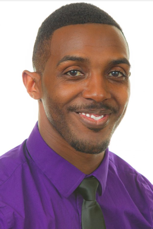 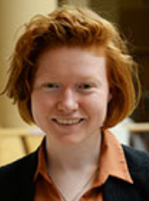 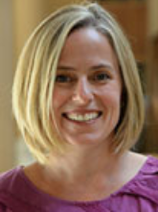 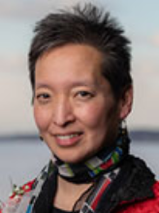 Christopher Barnes
Maddie Batzli
Karina Atwell
Shelly Shaw
Jennifer Edgoose
Objectives
Participants will be able to:
Understand the competencies beyond ACGME that the DFMCH believes are essential for training family medicine residents to actively participate in achieving health equity.
Describe how faculty and community voices are informing the curriculum and supporting systems changes at DFMCH
Collaborate in bi-directional learning about ways to increase community voice in family residency curriculum and strategies.
[Speaker Notes: We will share our experience exploring and interrogating the competencies to assess our community and population health curriculum; describe how faculty and community voices are informing our curriculum and departmental systems level changes; and hope that this will encourage you to explore how to increase community voice in your own curriculum development and strategies]
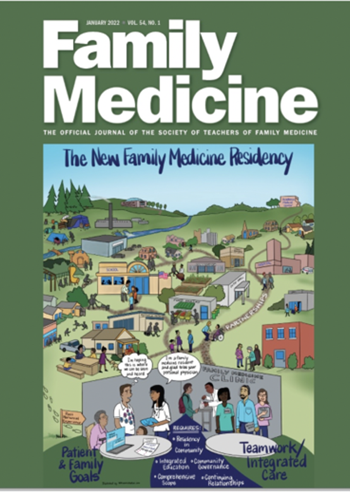 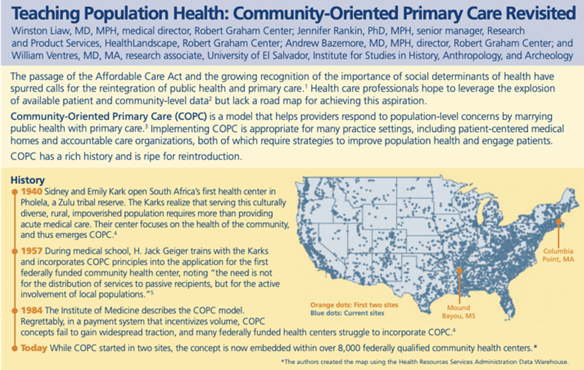 Liaw W, Rankin J, Bazemore A, Ventres W. Teaching Population Health: Community-Oriented Primary Care Revisited. Acad Med. 2017 Mar;92(3):419.
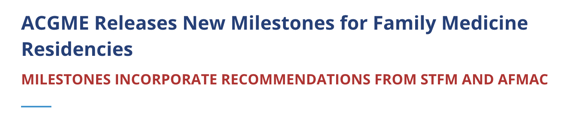 Community-Based Community-Oriented Primary Care
Green LA, Miller WL, Frey JJ, et al. The Time Is Now: A Plan to Redesign Family Medicine Residency Education. Fam Med. 2022;54(1):7-15.
[Speaker Notes: Since the 2012 IOM report on the Integration of Primary Care and Public Health, there has been a resurgence of attention toward improved curricular development in community health from the revitalization of community-oriented primary care to recent cries for community-based community-oriented primary care. And of course, the latest ACGME family medicine milestones are now demanding greater attention toward advocacy which is a core component in effective community-engaged work.]
Background: Current R1 Experience
3 Community Health Week Rotations
Community organization/partner visits 
Community mapping and scavenger hunt
Discussion sessions based on Health Equity Curricular Toolkit
Seminars
Intro to Community and Population Health
Toward Health Equity: Beyond Disparities and Race
Mitigating Implicit Bias
Finding and Utilizing Community and Population Health Data 
Introduction to the Community Health Learning Experience
[Speaker Notes: We will briefly describe how our current community and population health curriculum is structured. Our first year residents have 3 individual weeks of community health rotation experiences during which they engage with community partners through virtual and on site organization visits, work through a variety of health equity modules and complete a community mapping and scavenger hunt experience. There are also multiple seminars in formal didactic afternoons focused on community and population health topics]
Background: Current R2/3 Experience
Community Health Learning Experience
8, ½ days each year
Partner with faculty and community partner on a community-based project
Alternative option to expand time for Community Health activities through a Pathway
Seminars
Interrupting Microaggressions
Advocacy 
Community Engagement and Power and Advocating for Community Health
Advocacy in Action: Finding Your Voice
Cross Cultural Issues
Rural Health
Patient Voices and Hope
Social, Political, and Intellectual Origins of Family Medicine
[Speaker Notes: In the second and third year residents are allotted 8 half days per year to engage with their unique community health learning experience activities. Residents may select to do a Pathway in Community and Population Health, which affords more time to commit to these activities. During formal didactics we expand on community and population health topics introduced in the R1 year]
We wanted to know…
WHAT ARE RESIDENTS ACTUALLY LEARNING?HOW DOES THIS ALIGN WITH EXPECTED COMPETENCIES FOR FAMILY MEDICINE RESIDENCY TRAINING?
[Speaker Notes: But we wanted to know: what are the residents actually learning and does our teaching align with the competencies for family medicine residency training?]
Then we backed up further to ask...
WHAT SHOULD WE BE TEACHING?
[Speaker Notes: Shelly: Moreover, what should we be teaching?]
So we asked the following questions:
Do the current competencies sufficiently address the necessary skills for family medicine physicians to assure health equity such as community engagement, implicit bias mitigation, and power sharing?
Does  our curriculum address community partners’ priorities for family medicine physicians?
Do our Department of Family Medicine and Community Health (DFMCH) systems support long-term, community-engaged partnerships, and a learn-adapt process of continuous improvement of these partnerships within our curriculum and Department at large?
[Speaker Notes: Our team decided to ask the following questions:  
Do the competencies address the understanding and skills needed by physicians to assure health equity such as community engagement, implicit bias mitigation, and power sharing?
Does  our curriculum address community partners’ priorities? and
Do the policies and practices of our department support long-term, community-engaged partnerships, and a learn-adapt process of continuous improvement of these partnerships within our curriculum and Department at large?]
Our process for assessing what should we be teaching
Review best practices and competency standards
ACGME Family Medicine Milestones
Duke Population Health Competencies
Other family medicine residency programs
Mission and vision statements from other Offices of Community and Population Health
Develop major themes for the OCH and DFMCH residency curriculum
Develop evaluative tools to assess if we are addressing, and effectively teaching, competencies within curriculum
Better understand relationship between DFMCH faculty/residents and community partners, and how this correlates to teaching goals
Establish a learn-adapt (QI) model for the Community and Population Health curriculum
[Speaker Notes: To assess our teaching we reviewed best practices and competency standards; developed themes for our Office of Community Health and residency curriculum, developed evaluative tools to assess our teaching; explored relationships between our faculty/residents and community partners relative to our teaching goals; and established a learn-adapt model for our iterative curriculum development]
Aspiring toward competency-based medical education in community and population health curriculum
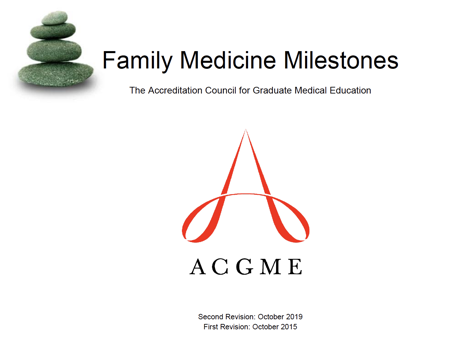 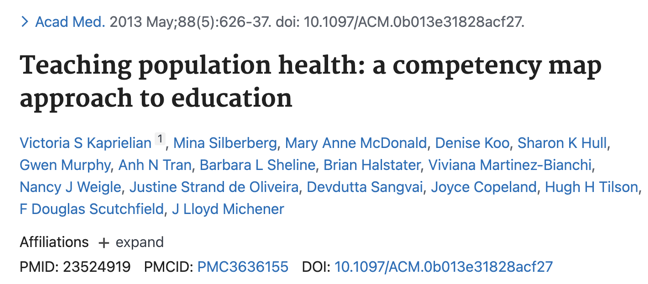 [Speaker Notes: In trying to assess our own curriculum we turned to the ACGME family medicine milestones and the competencies for teaching population health outlined by our colleagues at Duke University including Viviana Martinez-Bianchi and Lloyd Michener.]
CBME Review Methodology
Highlight competencies from the most updated ACGME Family Medicine Milestones (2019) by searching the words “community” and “population”

Overlaid our review of ACGME milestones with the Duke population health competency map

Thematically align these competencies with the larger objectives of our department’s Office of Community Health’s (OCH’s) mission and values

Identify what gaps and unique attributes exist between our curriculum and competency frameworks
[Speaker Notes: To do our own competency-based assessment of our curriculum we identified the terms “community” and “population” in ACGME Milestones, then overlaid the Duke competencies table to this list.  A similar process was used to overlay competencies to our Office of Community Health mission and values. This exercise allowed us to identify gaps and uniqueness between our curriculum, and more broadly our Office of Community Health, and current competency frameworks]
Mapping Curriculum Competencies
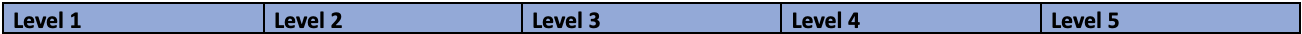 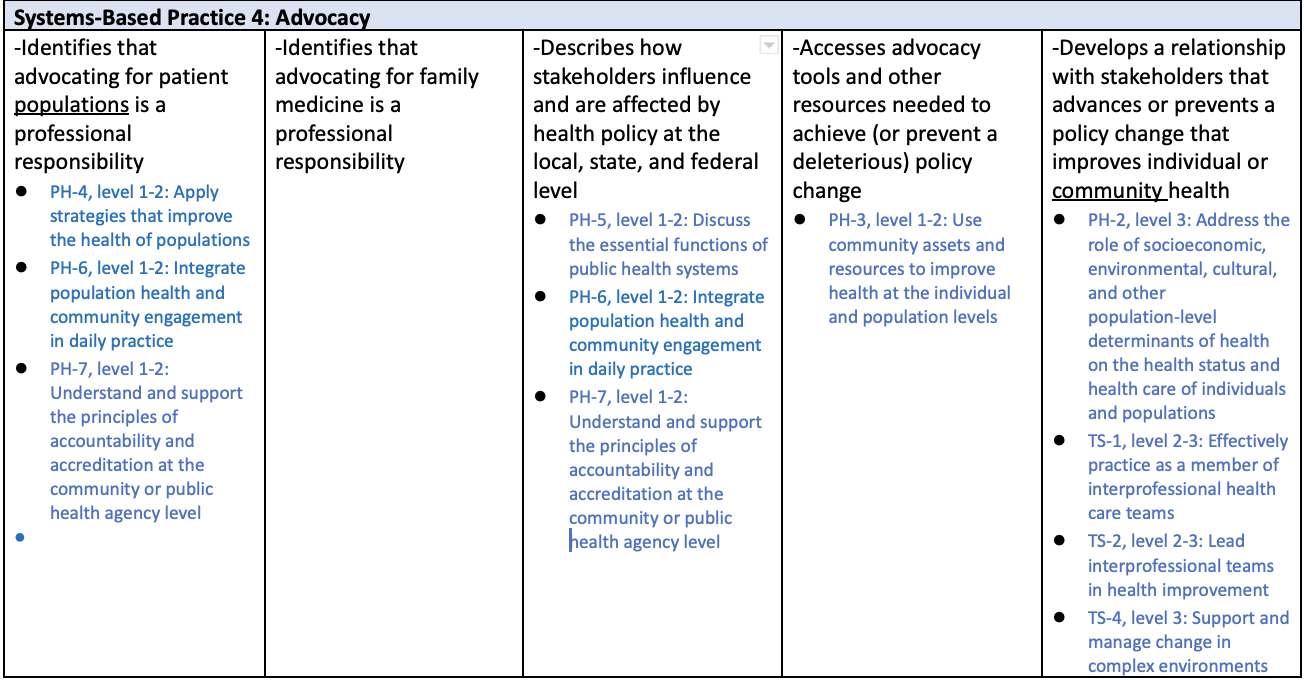 Example
[Speaker Notes: This is an example of aligning ACGME and Duke competencies. Blue text are Duke competencies, aligned into the ACGME Milestones format.]
Observations
Duke competencies align well, often expand on ACGME Milestones
e.g: Community Engagement category within Duke

Some competencies only at the higher levels of skill acquisition (e.g. Level 4-5 for ACGME, Level 2-3 for Duke)
What levels of knowledge and skills should we expect of all residents? Community Health Pathway residents?
Is our curriculum aiming too high?
How do we assess where learners are at when they start residency?

Our curriculum includes concepts not explicitly stated in competency frameworks
e.g: power, health equity and disparities

Highest level competencies align best with Office of Community Health (OCH) Themes
Where can the OCH best support curriculum?
What OCH activities and practices are beyond the scope of resident learning?
[Speaker Notes: Here are some observations from our curriculum competencies evaluation process. Overall, Duke competencies align well, and typically expand on ACGME milestones. There are unique competencies in Duke that we feel are relevant to teaching community and population health principles for our residents, for instance community engagement skills. We noticed that some competencies relevant to our curriculum only fell in the higher levels of skill acquisition, for example level 4 or 5 in ACGME Milestones or level 2 or 3 in Duke. This prompted us to consider what level of knowledge and skill is appropriate to expect of all family medicine residents. We also wondered whether our curriculum is meeting learners at the right level upon entry into residency, recognizing that many medical schools have expanded their curriculum in these topics. Our curriculum does teach competencies not explicitly stated in current frameworks, such as discussing power dynamics in community engagement. Finally, the competencies most closely aligned with the mission and values of our Office of Community Health fall at the highest level of skill acquisition, which we would not expect of all residents. Thus, we need to consider how the Office of Community Health can best support, but also be unique and complementary to our resident education activities.]
Best Practices, Competencies, Mission and Vision Review
Beyond Flexner Alliance
Case Western Reserve School of Medicine Center for Community Health Integration
CDC Principles of Community Engagement
Duke Community and Family Medicine
Georgetown Medical Center Dept. of Family Medicine
Medical College of WI, Family and Community Medicine
Oklahoma State University, Center for Health Sciences
Robert Graham Center – Community Oriented Primary Care
Stanford Medicine Office of Community Health
Community Engaged Research steps
University of Colorado Anschutz Medical Campus
University of Hawaii at Manoa, John Burns School of Medicine
University of Illinois, College of Medicine
University of Houston College of Medicine
University of Maryland Dept of Family and Community Medicine
University of New Mexico, Office for Community Health
University of Pennsylvania, DFMCH
University of Rochester, Center for Advocacy, Community Health, Education and Diversity
University of Texas, McGovern Medical School
Washington University, Institute for Public Health
[Speaker Notes: In addition to ACGME and Duke, we also explored best practices, competencies, missions, and visions of 20 different institutions including a Federal Health Agency, National Healthcare Associations, and Academic Medical Centers]
Proposed Themes
Fostering Community Relationships
Utilizing Academic/Health Partnerships
Honing Career Development
Advancing Scholarship through Research-to-Practice
Contributing to Diverse Perspectives
Developing Emotional Intelligence
Disrupting the Norm
[Speaker Notes: Using thematic analysis, we then categorized the best practices into 7 major themes. For the purpose of our Community Partner Evaluation, we specifically explored OCH’s role in “fostering community relationships” and “disrupting the norm”.*]
Proposed Objectives (Comm. Eval.)
Fostering Community Relationships
Define "successful" partnerships...
Establish a shared power structure...
Establish/Maintain successful mentoring support systems...
Disrupting the Norm
Consistently track/measure shared power...
Center marginalized voices by providing space for their voices to be heard
Encourage physicians to reflect on their privileges / understand impact of privileges on communities...
[Speaker Notes: We then developed a series of objectives, within these themes, to guide the flow of our evaluation.*

- The objectives for “Fostering Community Relationships” included: defining “successful” partnerships, establishing a shared power structure, and establishing/maintaining successful mentoring support systems**
- The objectives for “Disrupting the Norm” included: consistently tracking/measuring shared power, centering marginalized voices, and encouraging physicians to reflect on their privileges as well as understand the impact of their privileges on communities**]
Community - Faculty Partnerships
[Speaker Notes: Moving from the curriculum, we wanted to looked into our partnerships.]
Community Review: 
Focus on Questions 2 and 3
2) Does our curriculum address community partners’ priorities for family medicine physicians?
3) Do our Department of Family Medicine and Community Health (DFMCH) systems support long-term, community-engaged partnerships, and a learn-adapt process of continuous improvement of these partnerships within our curriculum and Department at large?
[Speaker Notes: here we focused on our later two questions – 

Quality problem: Ill-defined definition of success for Community Health Learning Experience
Problem beyond DFMCH: Community wisdom is not commonly valued or compensated in clinical and academic spheres]
Community Data Collection
(20) participants
10 faculty-partners
10 community-partners (non-profit organization leaders)
Semi-structured individual interviews
Faculty-partner: Jan. ‘21 – Aug. ’21
Community-partner: July ’21 – Dec. ’21
Virtual meeting platform (Webex)
Approximately 20 questions (multiple variables)
[Speaker Notes: Our team conducted semi-structured individual interviews with 10 faculty-partners and 10 community-partners between January 2021 and December 2021. Because of the COVID-19 pandemic, all interviews were held virtually. Our interview protocol included approximately 20 questions across a series of broader variables.*

We originally planned to collect survey and interview data for both faculty/community partners, but decided against the survey after receiving feedback from colleagues suggesting interviews would allow us to provide better context regarding the purpose of this evaluation.**]
Community Evaluation Variables
Partnership origins, goals, successes
Equity & diversity
Power dynamics
Social identity
Suggestions for OCH support
[Speaker Notes: These topics (derived from the objectives discussed earlier) include questions about the following. The topics/variables in red are areas we did not ask community partners about because OCH either had no relationship, or a very limited relationship, with community partners prior to the interviews. Our goal, rather, was to introduce ourselves to the community partner, learn more generally about the partnership from their perspective, and begin establishing trust with plans to introduce the topics in red during future conversations with that partner.*]
Qualitative Analysis
Constant Comparison Analysis
Highly used within qualitative research
Deductive, Inductive, and Abductive coding
Use codes to create themes
Keyword In-Context (KWIC) Analysis
“Keywords” are center of analysis
Emphasis on words used before/after “keywords”
Help identify implied meaning(s) of speech
Classical Content Analysis
Similar to Constant Comparison Analysis
Instead of themes, frequency of codes counted
Leech & Onwuegbuzie, 2007; Leech & Onwuegbuzie, 2011
[Speaker Notes: Although we considered different qualitative analysis techniques, we decided to use Constant Comparison Analysis for two reasons. First, it is a popular technique within qualitative studies and there’s a wealth of information on how to conduct it (this made it easier to assist team members with learning more about qualitative analysis). Second, Constant Comparison Analysis is considered one of the most time efficient techniques within qualitative analysis work (this was helpful because of the various time restraints associated with the evaluation).*]
Establishing Trustworthiness
Multiple forms of data collection
Surveys, interviews, and journaling
Member checking
Peer debrief
Multiple forms of data analysis
Use multiple analysis methods
Palmer & Struve, 2001; Carspecken, 1996; Merriam & Tisdell, 2015
[Speaker Notes: Within the larger Quality Improvement study, we used various techniques to validate our findings and establish trustworthiness with interviewees as well as our audience. These techniques included (the following)*:
- Multiple forms of data collection**
-Member checking (interviewees received opportunity to review their transcripts and update/redact their statements)**
-Peer debrief sessions (with DFMCH residency stakeholders not associated with QI study)**

We also used multiple forms of data collection, member checking processes, and peer debrief sessions to establish trustworthiness with interviewees and our audience.]
Community-Faculty Results: Themes
Resources
Relationship dynamics
Conflicting and aligned interests
Labor of love
Diversity, equity, inclusion
Suggestions
[Speaker Notes: Through these surveys and interviews six overarching themes emerged: Resources; Relationship Dynamics; Conflicting Interests; Labor of Love; Issues of Diversity, Equity and Inclusion; and General Suggestions.]
Resources
Subthemes:
Time
Human resources
Funding
Space
“Structuring [faculty partner’s] position so it could have built in time to participate in community work would lift the ceiling on this work.” – Community Partner
[Speaker Notes: Most participant responses focused on both the limited availability of key resources within community partnerships and the value that additional resources would add to partners’ ability to fulfill their projects’ or programs’ missions, if they were available. A few partners shared the benefits that abundant or effectively leveraged resources have brought to their partnership. Faculty and community partners alike highlighted time, human resources, funding, and space as resources that were centrally important, yet often scarce, and therefore limited the scope and success of their partnerships. 
One poignant example highlighted how physicians’ time constraints were a major barrier to the success of community work, and how community partners felt that their work would thrive if health systems included community work as a component of physicians’ positions. Even when trust was strong between physician and community partners, limited time remained a barrier to partnership success.]
Relationship Dynamics
Subthemes
Personal connection
Listening
Showing up
Physicians’ many roles
Power dynamics
Building multi-disciplinary teams

“We don't just leave [Physician Partner] to come with all the answers. We come with our own. We talk them out, processing. It's every part of it. We're all human. And we see him as a human individual with special gifts, as he sees in all of us.”  - Community Partner
[Speaker Notes: Relationship dynamics were an key component of successful community partnerships. As our team reviewed interview transcripts, we noted several factors which influenced relationship dynamics of the partners. These factors, or sub-themes included: personal connection, listening, showing up, physicians multiple roles, power dynamics, and establishing multi-disciplinary teams.

Despite their personal connection (or lack thereof), community and faculty partners sincerely respected each others skills and lived-experiences as captured by the following quote from a community partner…

Although this community partner did not have the strongest personal connection to her faculty partner, she considered their partnership successful because of the physicians willingness to show-up, listen and acknowledge her as someone with “special gifts”.]
Conflicting & Aligned Interests
Subthemes
Individual level
Professional development and work-life balance
Systems barriers

“[Physician partner] had mentioned that she was interested in getting [a topic area] certification or licensing or whatever the exact title is for a doctor. And it's like, ‘That's exactly the kind of thing we're looking for in someone, so if you're interested…’" [in being our medical director] - Community Partner

“So I've got to get folks up my chain to agree with it and she would have to get folks on her side to agree with it. But if it would work, I think it would be a wonderful partnership because I think our goals and our ways of looking at things are very similar.” - Community Partner
[Speaker Notes: A theme of alignment or lackthereof came up consistently throughout interviews with both community and physician partners. For example, alignment could look like aligned professional interests between community partners and physician partners (as seen in this first quote), aligned passions between partners, or aligned structures in workplaces or institutions that mirror the interests of partners. In that same vein, we saw themes of lack of alignment or conflicts such as conflicts of work-life balance or conflicts between the advancing project and adhering to the regulations the systems partners were working within.

As seen in the second quote, the systems both physicians and community partners worked within were sited as frequent barriers to accomplishing work together. A community partner expresses alignment of interests with their physician partner, and yet barriers to getting the work moving because of the approval process needed on both sides.]
Labor of Love
“Hard to know if it’s personal or professional interest or passion. When they intersect, it doesn’t matter what hat I’m wearing, I don’t care. I do it because it feels right. That is a descriptor of a good partnership.” - Faculty Partner

“Take faculty as an example… they don’t get any real credit for doing this work for their own promotion. When they do it it’s out of love for doing work with communities, but it’s sometimes they don’t even acknowledge it on their CV since it’s not considered an academic product.” - Faculty Partner
[Speaker Notes: Community-engaged work is intimately connected to the notion of love – the passion and care that inspires us to labor for the betterment of our own local spheres, even with the many barriers and sacrifices. Writer and activist adrienne maree brown observes that “when we are engaged in acts of love, we humans are at our best and most resilient. … the love of community that makes us work tirelessly with broken hearts.” Merriam-Webster’s Dictionary describes a labor of love as “a labor voluntarily undertaken or performed without consideration of any benefit or reward.” For physicians and community partners, their work in partnership with community embodies the definition of a “labor of love.”

These quotes show how faculty and residents’ passion for community work is necessary for community partnership to be possible; it provides rationale for why faculty and residents go above and beyond for community work even though it doesn’t directly move their careers forward.]
Diversity - Equity - Inclusion
“One thing is just how white supremacy culture shows up in our work and engagements with institutions…Dismantling that is huge.”  
- Community Partner

Subthemes:
Pathways and representation
DEI training and capacity building

“[it] would be helpful to have training and resources on how to talk with residents about power dynamics and diversity and equity. It would take some time for me to figure out how to routinely build that in. It hasn’t been a default part of our conversations.” - Faculty Partner
[Speaker Notes: Based on our sampling frame, we naturally found that partners were focusing on dismantling systems of oppression and supporting learners, patients, and community members from groups that have been marginalized in many ways: by socioeconomic status, age, race, rural setting and so on. Both physician and community partners mentioned the long and important work ahead and the systems that are continuing to perpetuate these disparities.

The importance of training and education around DEI principles and building the capacity to weave those themes into daily training with residents came up regularly.]
Suggestions
Subthemes:
Faculty-partner suggestions
Partnership check-ins
Clinical learner development
Community partner suggestions
Dedicated partnership time
Fostering new community connections

“ [We] can be big dreamers, and often what we come up against is the clinic schedule. For example, what if [the clinic] staff volunteer every Monday for [a specific community event]? [The physician] would love that I know, but we come up against the clinic schedule and how physicians’ time is structured. Dedicated time to be community health liaisons at [the] clinic would be huge, and others having time set aside to work on community health clinics would be huge.” 
- Community Partner
[Speaker Notes: Partners also identified a few recommendations for how the Office of Community Health could strengthen their partnership’s sustainability. Although they varied, a common theme amongst faculty and community partner suggestions was the importance of structure. 

The following quote emphasizes dedicated time for physicians to serve within the community. 

In reimagining the systems and structures we work within, it becomes clear that we have work to do, especially as we seek to improve the ways in which we advance community health for all.]
Discussion - Reflection - Accountability
Fostering Community Relationships
Define "successful" partnerships
Establish a shared power structure
Establish/Maintain successful mentoring support systems
Disrupting the Norm
Consistently track/measure shared power
Center marginalized voices by providing space for their voices to be heard
Encourage physicians to reflect on their privileges / understand impact of privileges on communities
[Speaker Notes: Our intention in our work of listening to our physician and community partners was to better define and take action on the community health competency themes we compiled as part of the first part of this project, by understanding perspectives and patterns in our faculty and community partners’ experiences. Now it is our turn to hold ourselves accountable to our own standards.

Now, we have heard from those partnerships. We have a better sense of the barriers and importantly, the aspirations. We have seen the difficulty of supporting community power building. We know that fostering community relationships and disrupting the norm involves changing not only the way that we teach but the ways we provide systems, structures, and resources to support community health partnerships. Concepts such as flexible and persistent communication, taking time to build trust, mobilizing resources, and analyzing power structures and holding the tensions created by those preordained power structures are challenging us in the field and in our day-to-day work.]
Our Next Steps
Expanding our Team
Health Equity Coordinator: Trust & Relationships
Research Scientist: Evaluating our community efforts
Quality Improvement Strategies on Partnerships
Annual evaluation
Addition of community questions on power
[Speaker Notes: We heard an emphasis on the important role DFMCH can serve in connecting partners with the various professionals needed to advance their community health goals and, ultimately, foster more sustainable community partnerships. We are in the process of hiring 3 health equity coordinators - not physicians, but people trained in public health and community organizing to serve as a bridge between our clinical, academic, and community efforts.

In order to not only support our clinicians on that promotional track, but also measure our work in advancing health equity, we hired a research scientist who, for the next 2 years, is completely funded by our Chair’s office - not grants - so she can be in service to those projects.

Finally, we are hoping to annually host conversations with our partners similar to the conversations we had for this project - to keep learning how we can improve, to ask the questions we didn’t feel we had the relationships to ask.]
Questions?
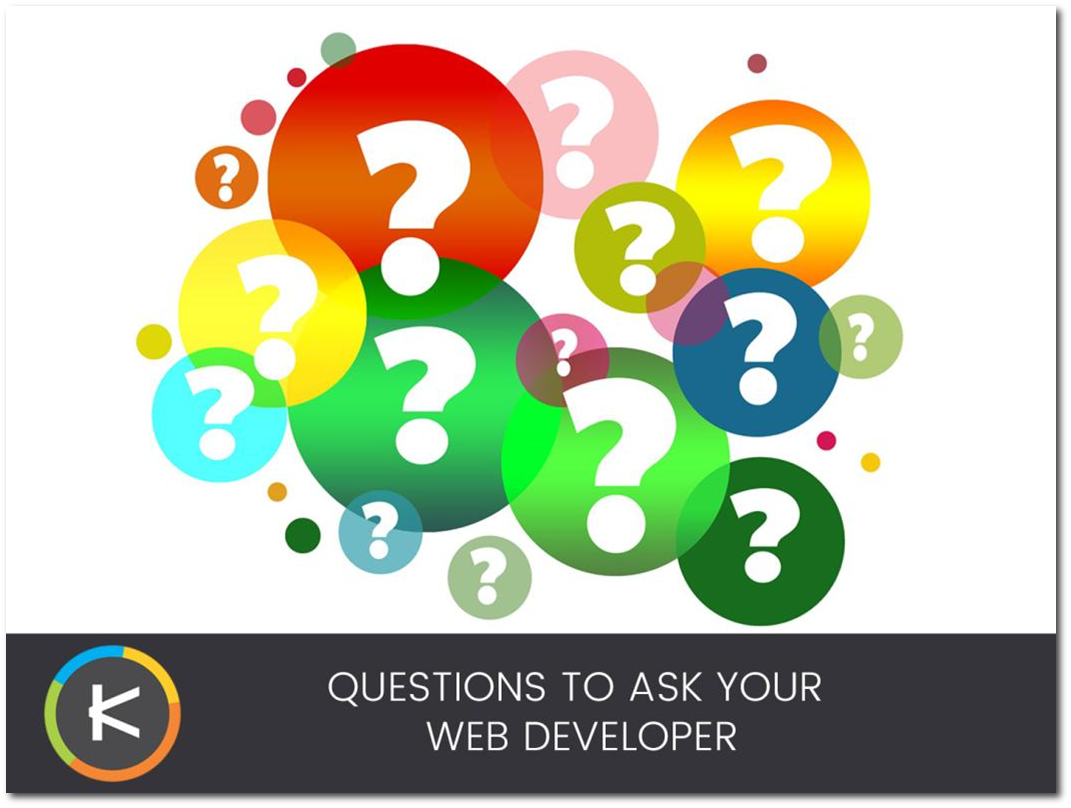 Small Breakout Group Discussion
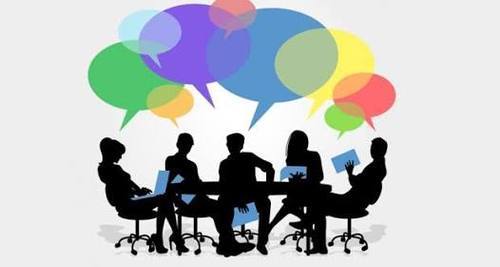 Small Group Discussion Questions
What brought you to this presentation?
Do you include learners in community work? If so, how?
What community organizations does your department or clinic partner with? What are the barriers, strengths,  and successes you’ve experienced in those relationships?
Have you addressed shared power in relationships with community partners?
What competencies are you currently using--or would like to use--beyond ACGME for community and population health curriculum?
How do you measure learners’ (e.g., residents, medical students, etc.) fulfillment of competencies?
[Speaker Notes: While we plan to host group breakout sessions on these questions at the STFM conference in person, in this virtual space, we encourage you to take some time to journal on these questions and meet up with a colleague to discuss.

Thank you for joining us and for your interest in this work.]
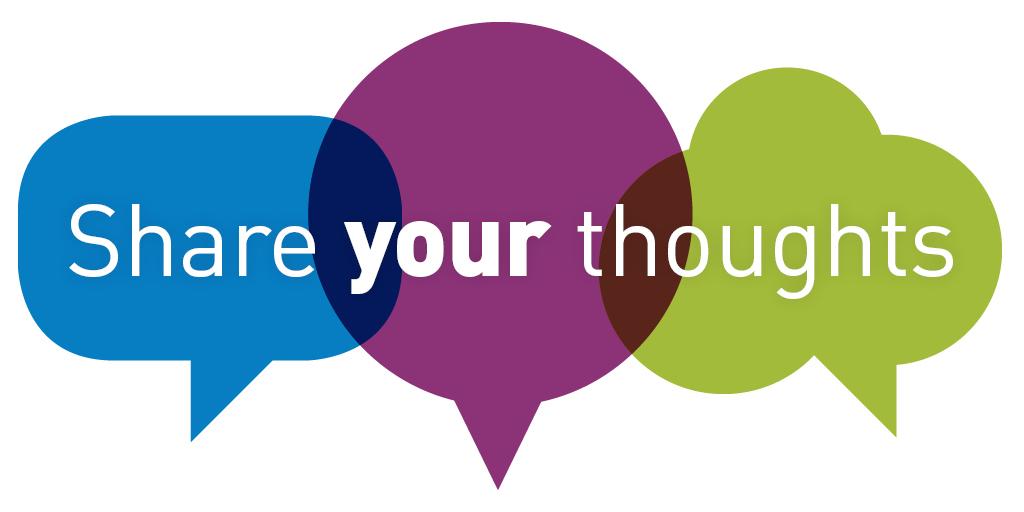 We want your feedback!
Please fill out the evaluation for this session on your conference app.


Thank you for participating!